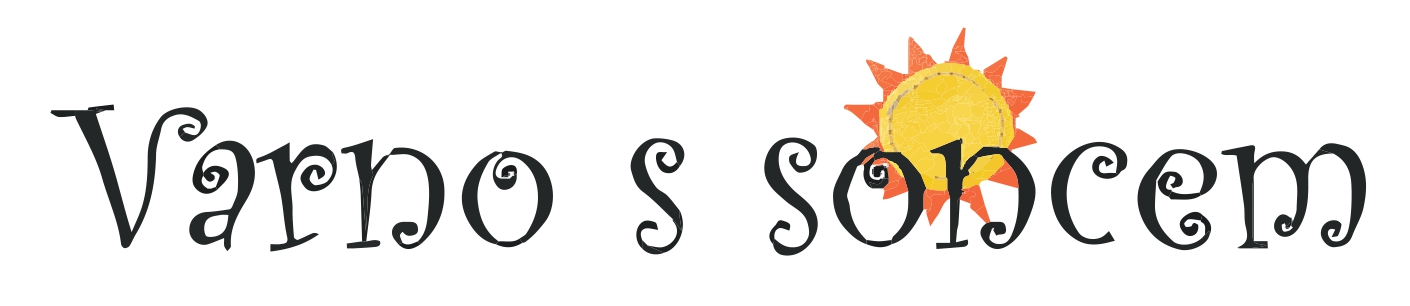 Osnovna dejstva o UV sevanju, vplivih na zdravje in možnosti zaščite
Člani skupine za izvedbo programa Varno s soncem:
                     Simona Uršič, Maja Martinčič, Nataša Šimac, Vladimira Lampič in Dejan Bahč
                                                                                      Ljubljana, 2024
UV in zdravje – v opisih in slikah
Kožni rak  
Dejavniki tveganja za pojav kožnega raka, zlasti kožnega melanoma 
UV sevanje – kje in kako smo mu izpostavljeni 
Sonce in zdravje
Solarij – umetni vir UV sevanja
Kako se zaščitimo pred UV sevanjem
Zaščita pred UV sevanjem – umik v senco
Zaščita pred UV sevanjem – oblačila in pokrivalo
Zaščita oči pred UV sevanjem
Kemični pripravki za zaščito pred UV sevanjem
Vitamin D – sončni vitamin
Odnos mladih do zagorelosti in obiskovanja solarija
1. KOŽNI RAK
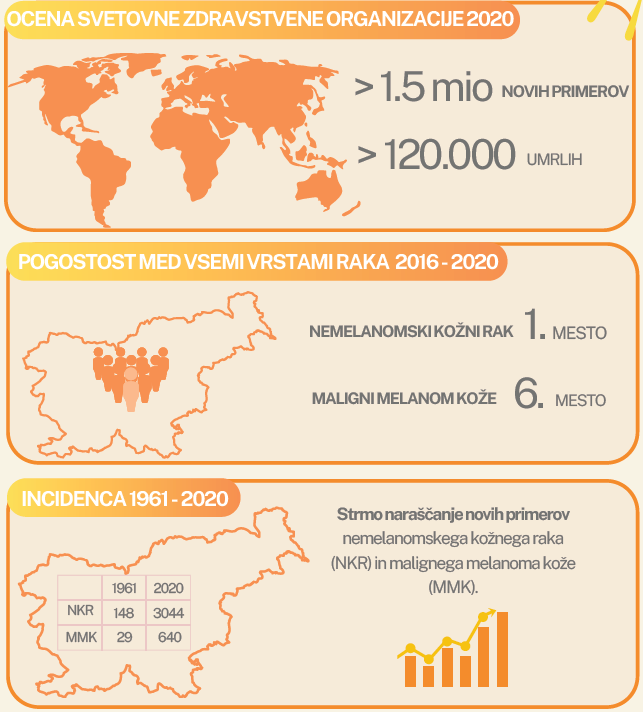 1. KOŽNI RAK
Dejstva
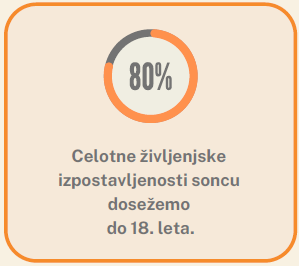 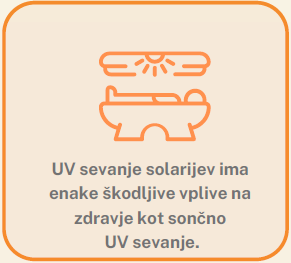 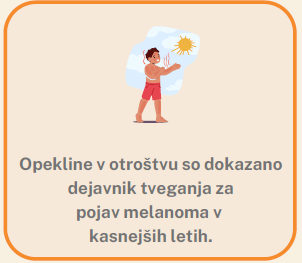 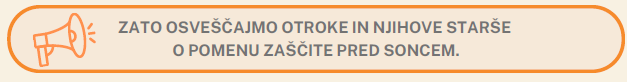 2. DEJAVNIKI TVEGANJA ZA POJAV KOŽNEGA RAKA, ZLASTI KOŽNEGA MELANOMA
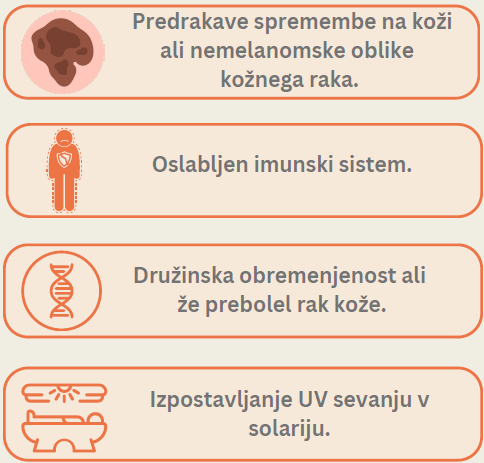 3. UV SEVANJE - KJE IN KAKO SMO MUIZPOSTAVLJENI
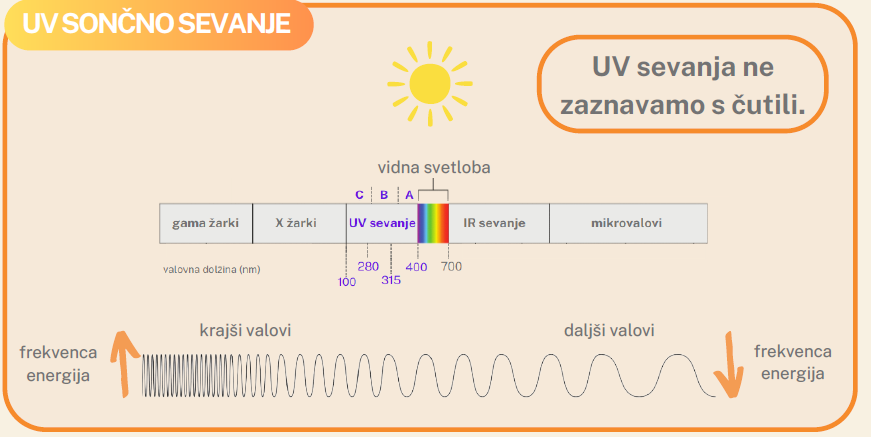 3. UV SEVANJE - KJE IN KAKO SMO MUIZPOSTAVLJENI
Moč UV sončnega sevanja se spreminja tako med letom kot tudi tekom dneva. 
Nanjo vplivajo:
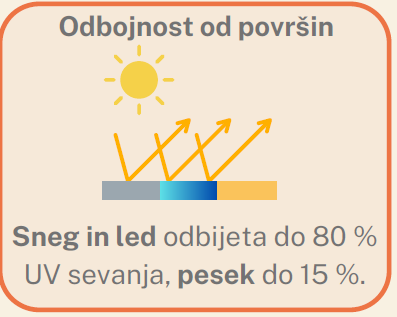 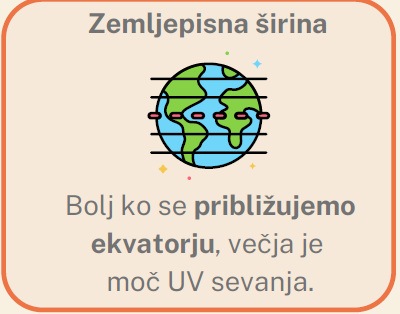 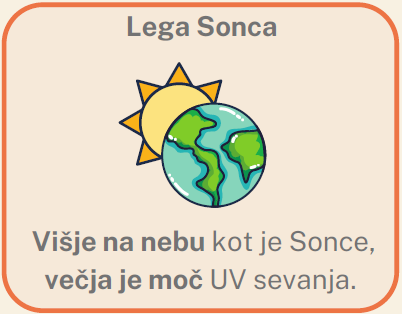 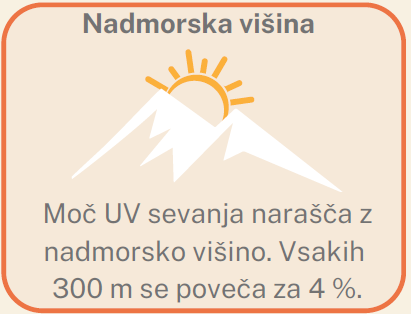 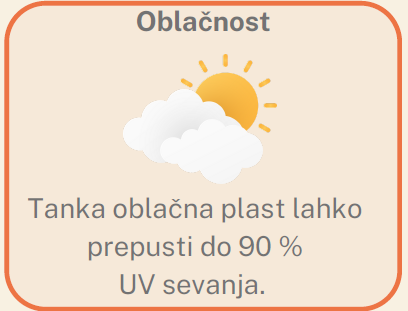 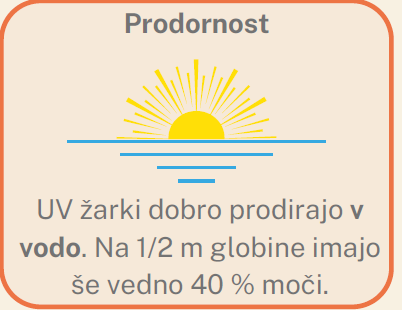 3. UV SEVANJE - KJE IN KAKO SMO MUIZPOSTAVLJENI
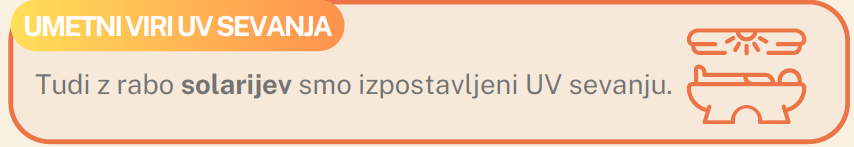 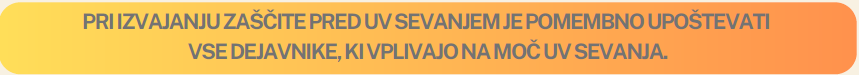 4. SONCE IN ZDRAVJE
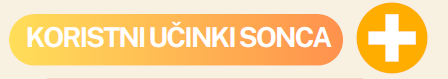 4. SONCE IN ZDRAVJE
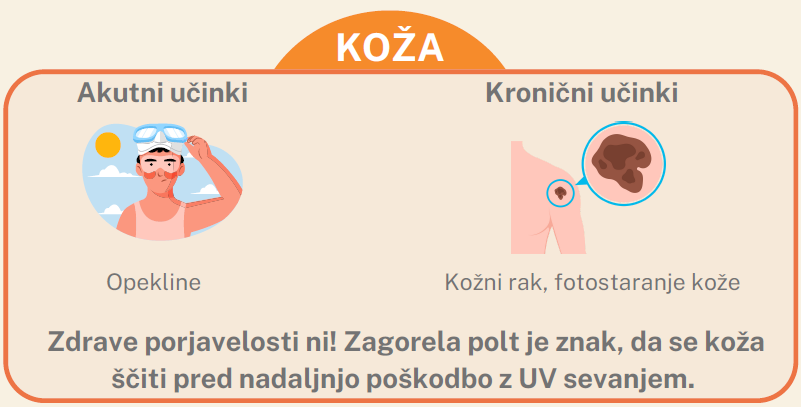 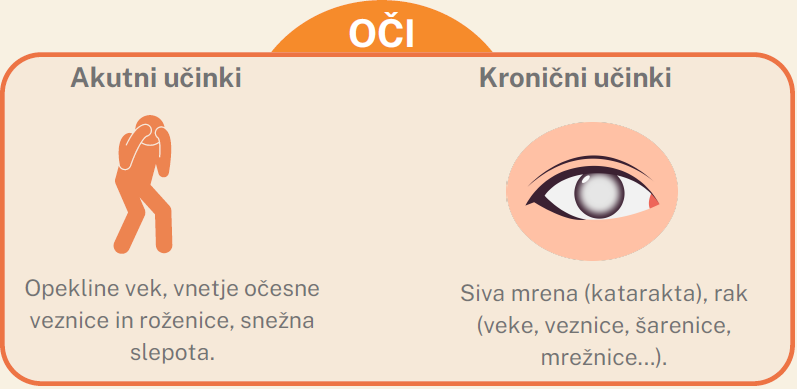 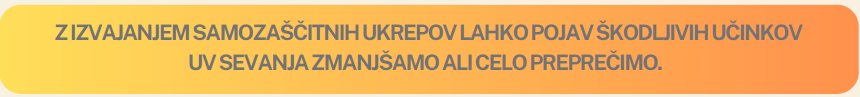 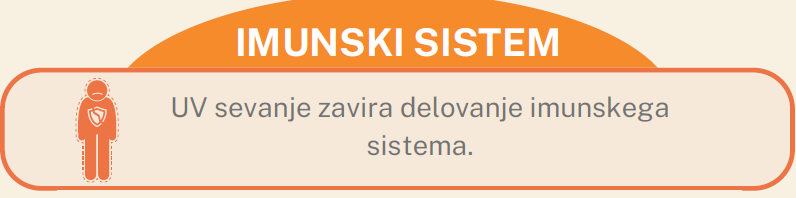 5. SOLARIJ - UMETNI VIR UV SEVANJA
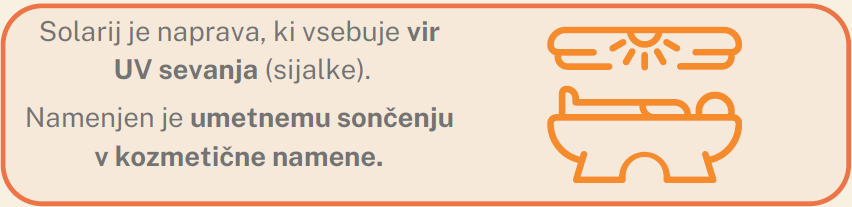 Kaj je solarij?




Vplivi na 
   zdravje
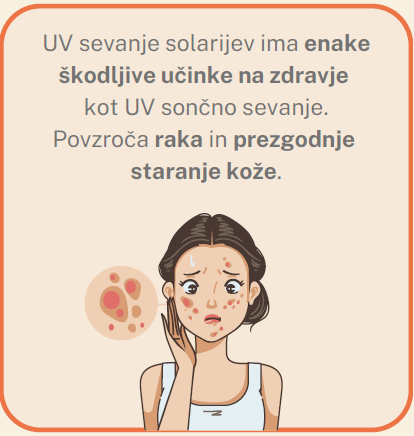 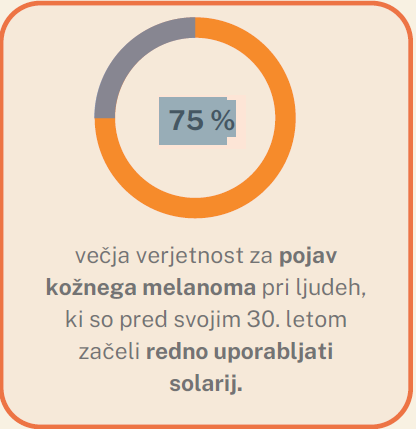 5. SOLARIJ - UMETNI VIR UV SEVANJA
Zakonodaja
V Sloveniji je uporaba solarijev mladoletnim osebam odsvetovana.
V mnogih državah v Evropi in ZDA je uporaba solarijev mladoletnim osebam prepovedana. 
Uporaba solarijev je v Braziliji in Avstraliji prepovedana, ne glede na starost.
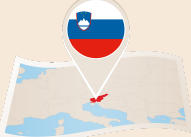 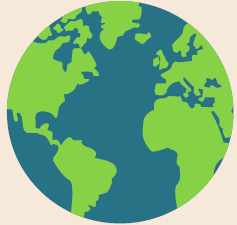 5. SOLARIJ - UMETNI VIR UV SEVANJA
Svetovna zdravstvena organizacija priporoča, da nobena oseba, mlajša od 18 let ne uporablja solarijev.
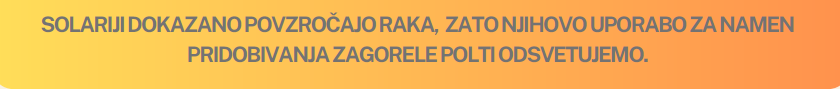 6. KAKO SE ZAŠČITIMO PRED UV SEVANJEM?
Prekomerno izpostavljanje UV sevanju povzroča škodljive učinke na kožo, oči in imunski sistem. 
S samozaščitnim ravnanjem lahko njihov pojav učinkovito zmanjšamo ali preprečimo.
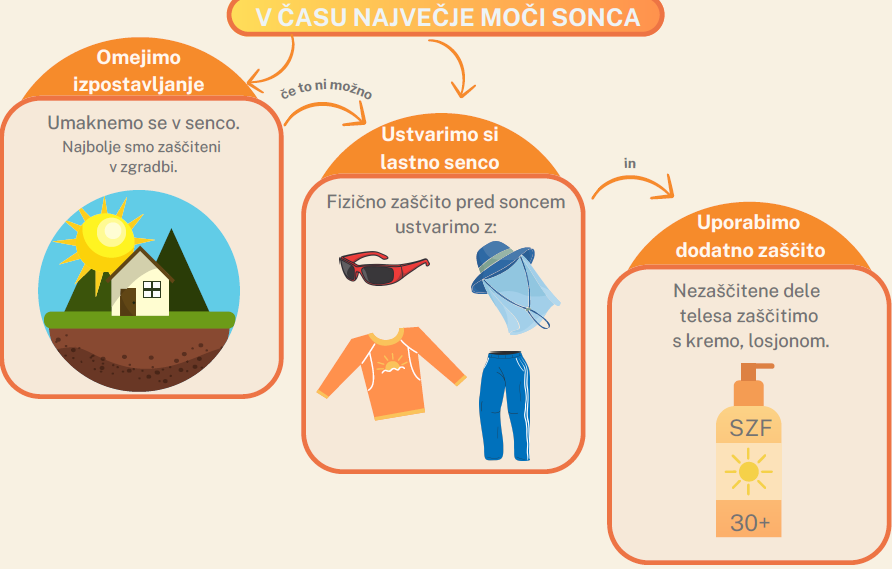 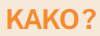 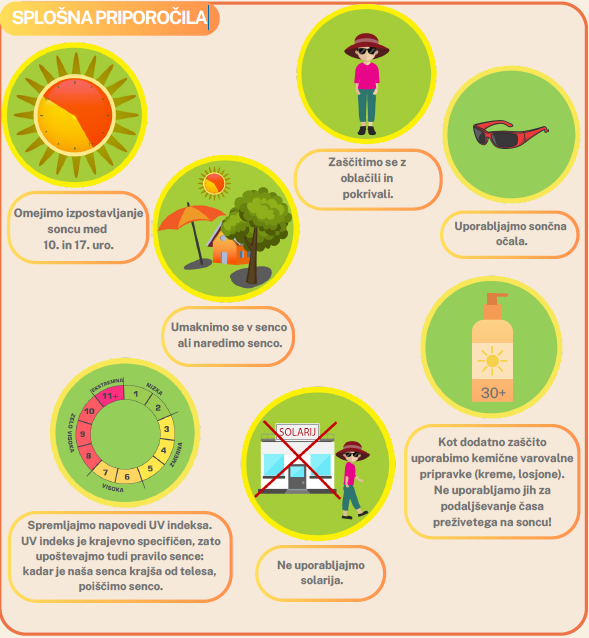 6. KAKO SE ZAŠČITIMO PRED UV SEVANJEM?
Redno izvajanje ukrepov za zaščito pred UV sevanjem naj postane del našega vsakdana.
Starši, vzgojitelji in učitelji bodimo zgled otrokom.
7. ZAŠČITA PRED UV SEVANJEM     - UMIK V SENCO
8. ZAŠČITA PRED UV SEVANJEM     - OBLAČILA IN POKRIVALO
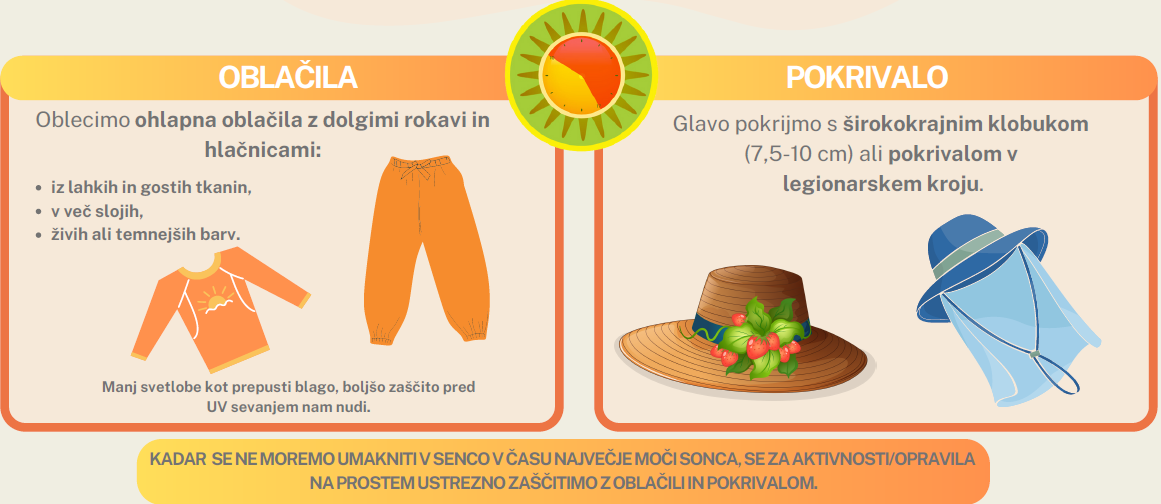 9. ZAŠČITA OČI PRED UV SEVANJEM
9. ZAŠČITA OČI PRED UV SEVANJEM
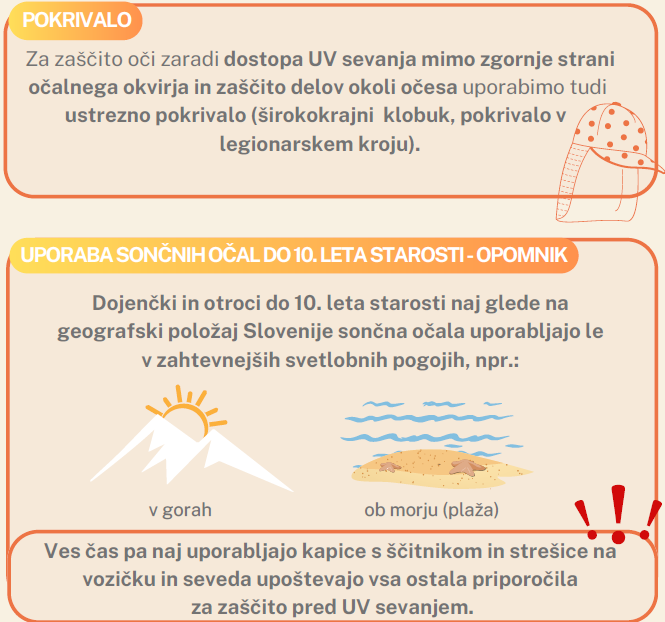 Izberimo ustrezna sončna očala in pokrivalo ter jih uporabljajmo skladno s priporočili.
10. KEMIČNI PRIPRAVKI ZA ZAŠČITO PREDUV SEVANJEM
10. KEMIČNI PRIPRAVKI ZA ZAŠČITO PREDUV SEVANJEM
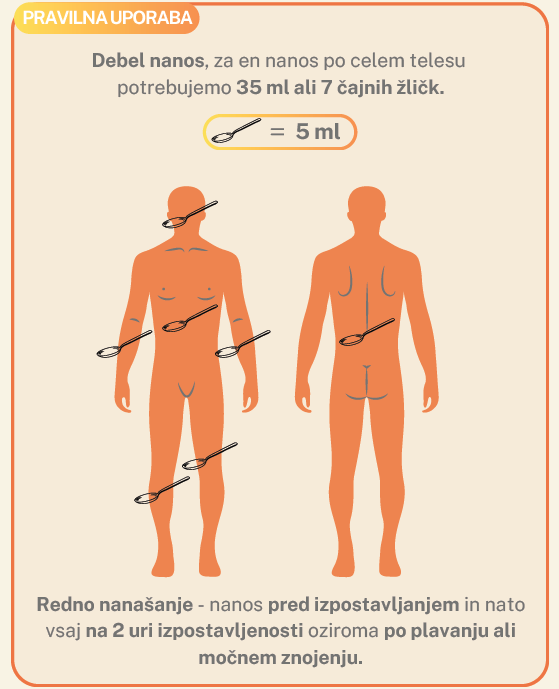 Kemični pripravki za zaščito pred UV sevanjem niso namenjeni podaljševanju časa preživetega na soncu.
Izberimo ustrezne in jih   pravilno uporabljajmo.
11. VITAMIN D - SONČNI VITAMIN
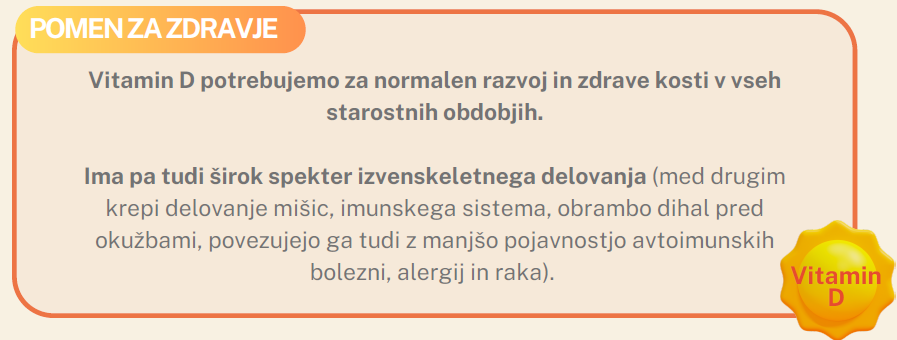 11. VITAMIN D - SONČNI VITAMIN
11. VITAMIN D - SONČNI VITAMIN
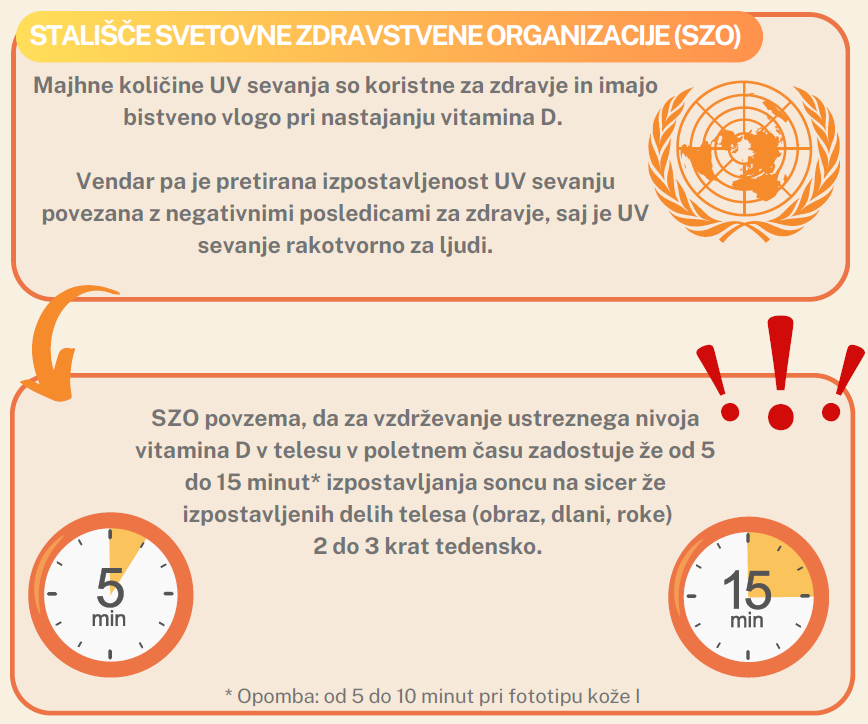 Redno skrbimo za zaščito pred UV sevanjem! 
Čas izpostavljenosti soncu, ki zadostuje za tvorbo vitamina D je, kot povzema SZO, zelo kratek.
12. ODNOS MLADIH DO ZAGORELOSTI INOBISKOVANJA SOLARIJA
Anketa
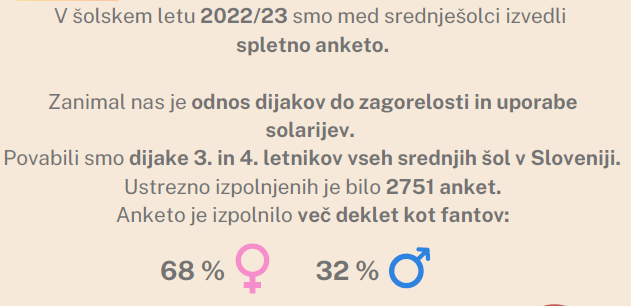 12. ODNOS MLADIH DO ZAGORELOSTI INOBISKOVANJA SOLARIJA
Ključne ugotovitve
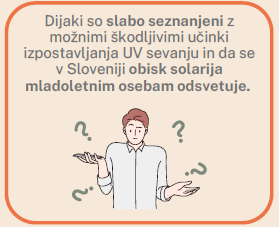 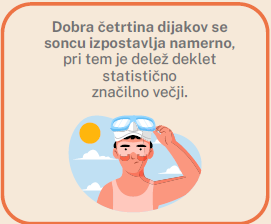 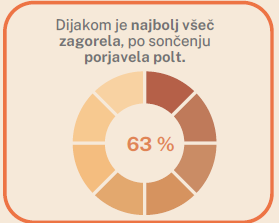 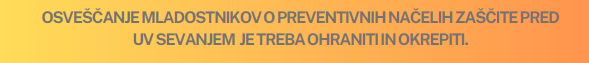 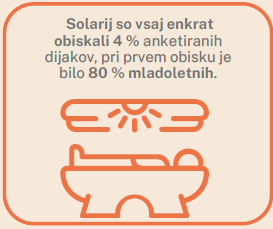 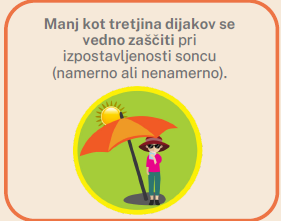 Hvala za pozornost!